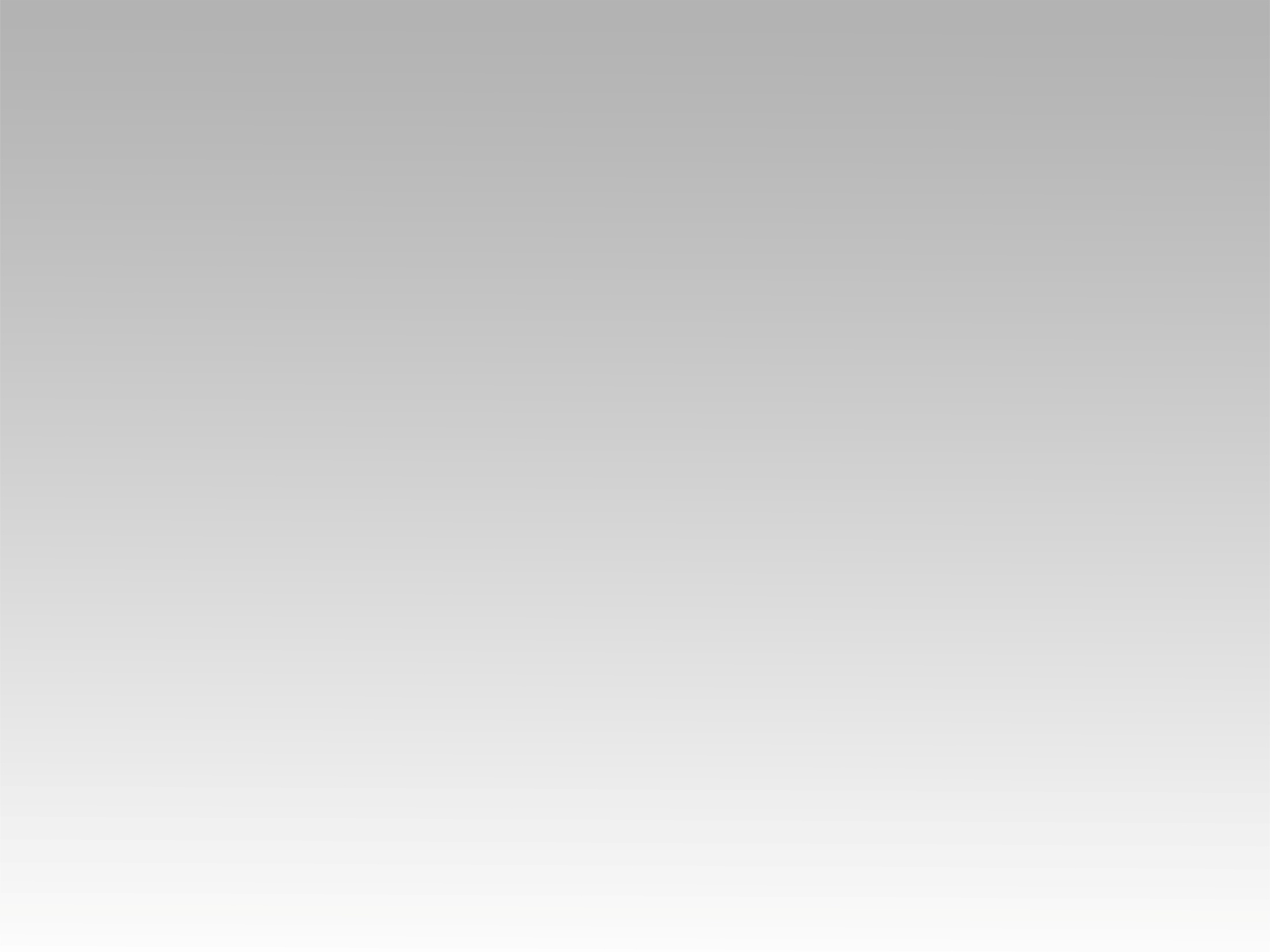 ترنيمة 
أنا الذي أحزنت قلبك
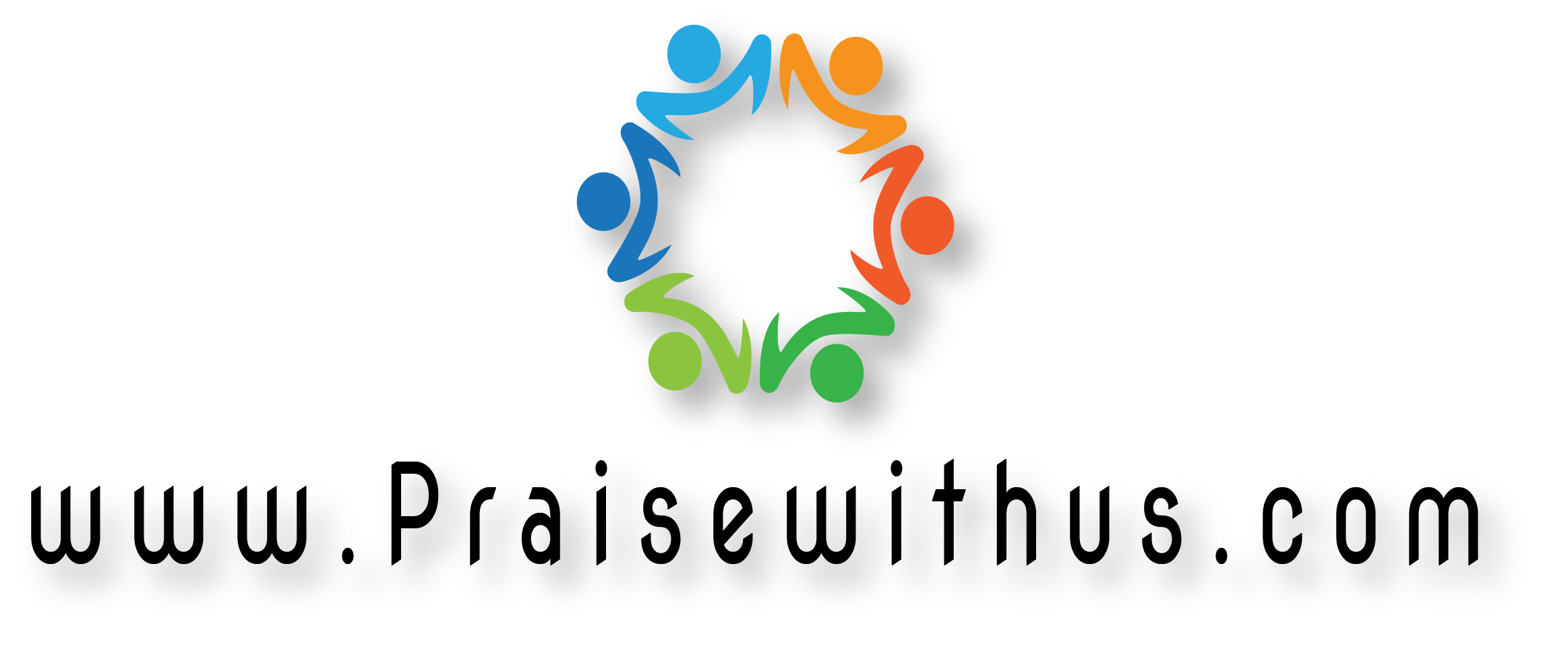 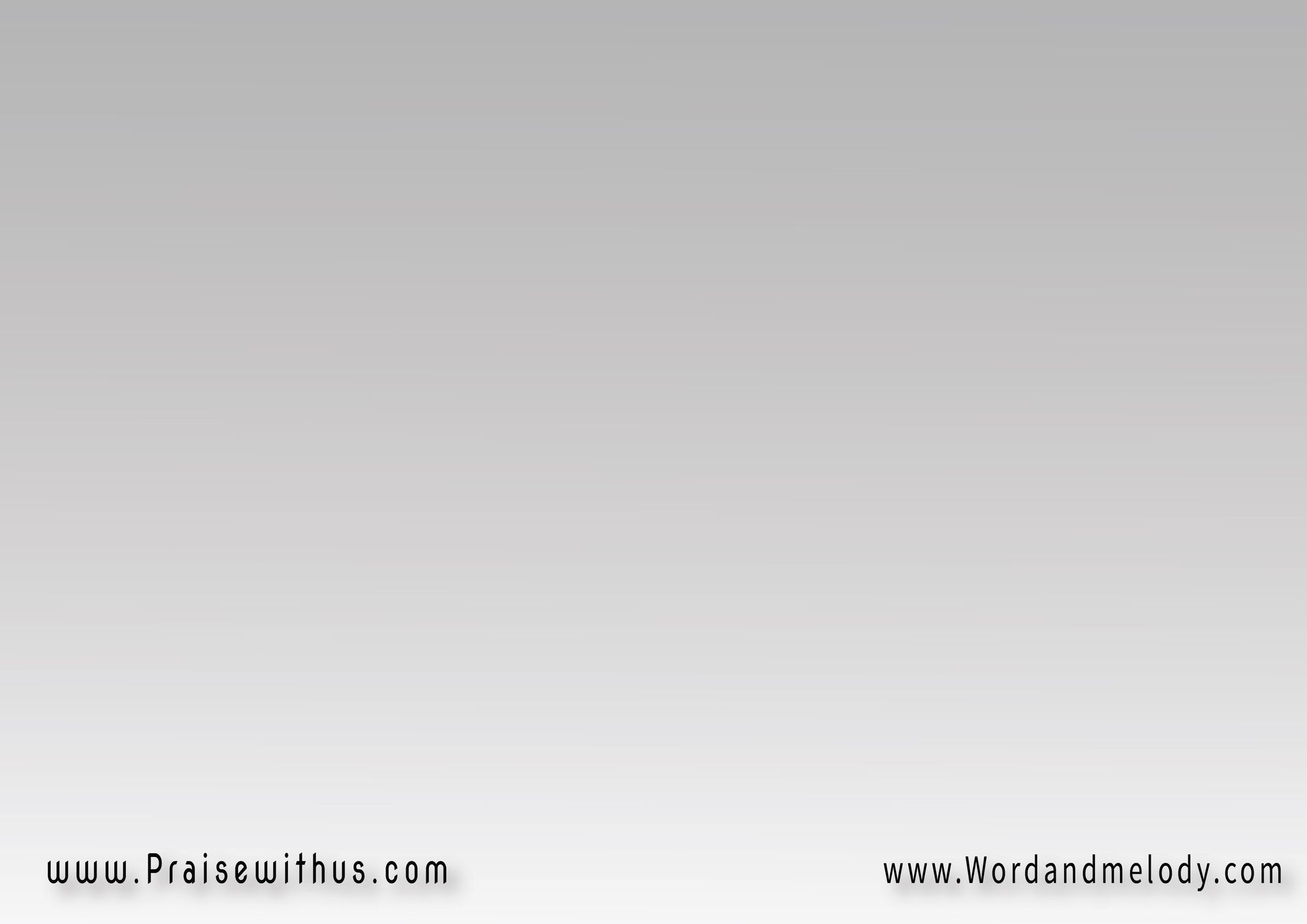 أنا الذي أحزنت قلبك 
أنا الذي طعنت جنبكأنا الذي بصقت وجهك 
ولطمت خدك وعلى الصليب 
يا سيدي سمرتك
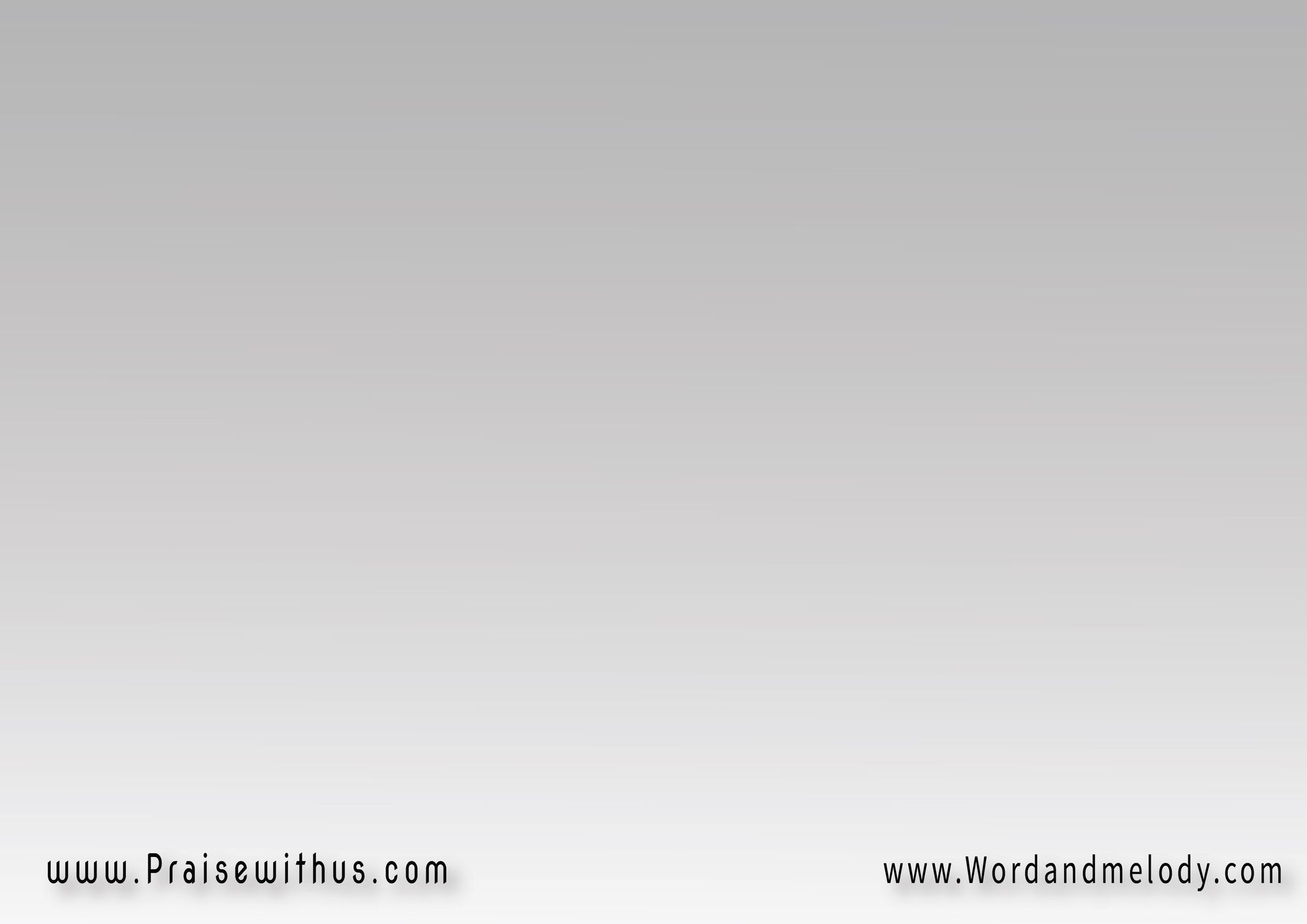 فوجدتك تقول 
لي من أجلك
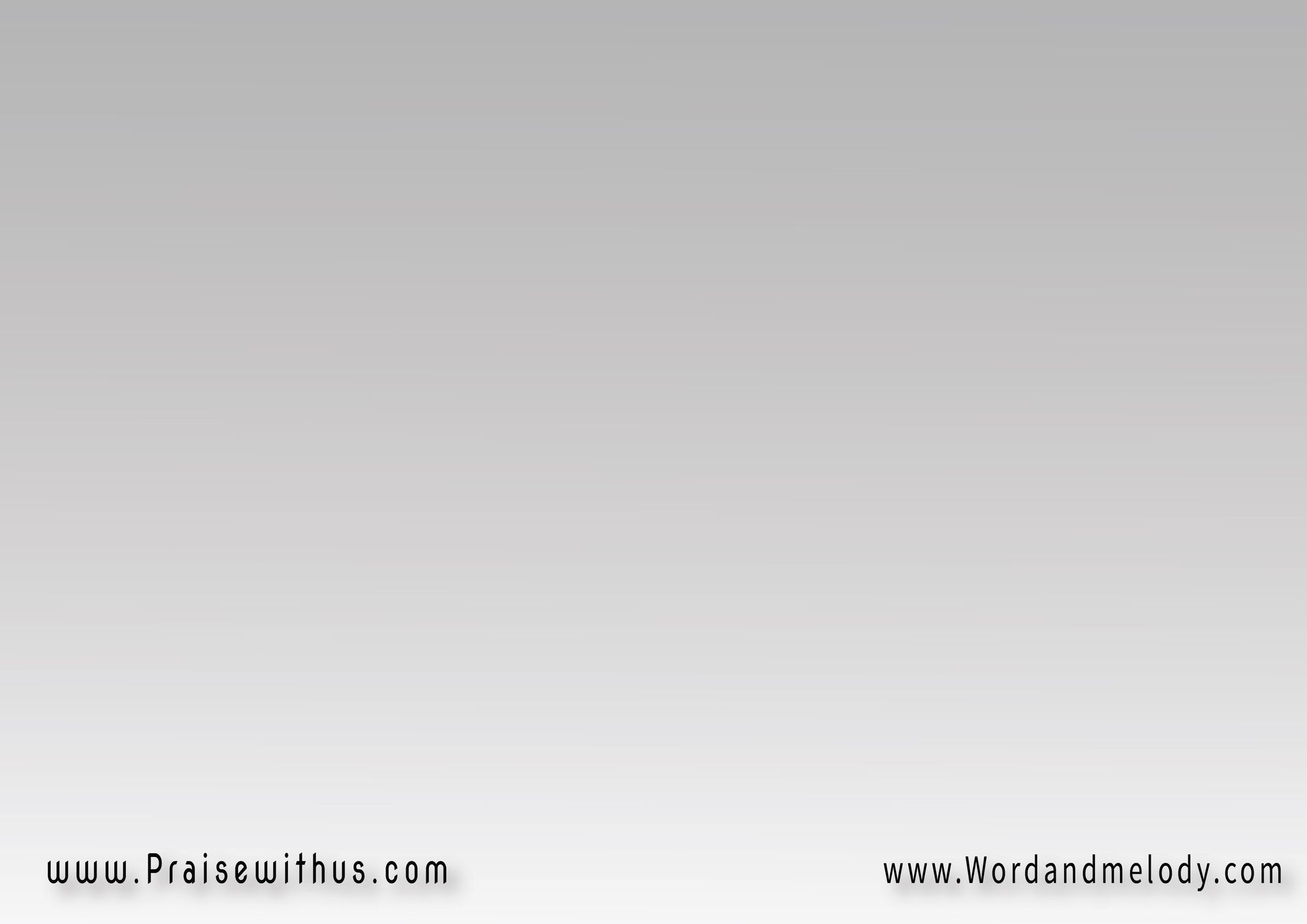 أنا الذي أحببتك 
أنا الذي سترت عارك 
أنا الذي جرحت لأشفيكعطشت لأرويك 
ولأثامك غافرا طهرتك
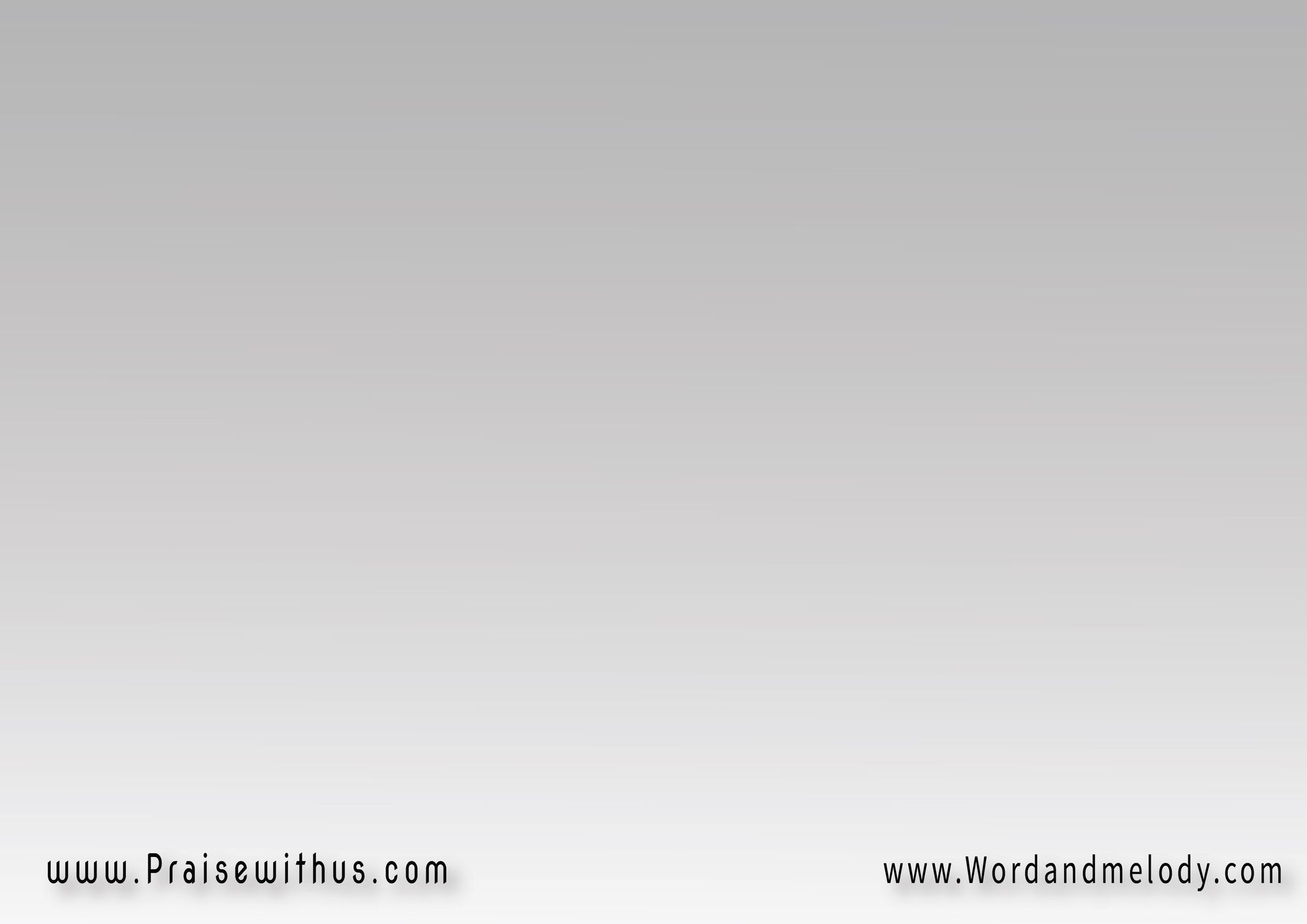 فيا إلهي 
أي شكر يساوي حبك 
حتى أكون مستحقاً 
أن آدعى أبنك
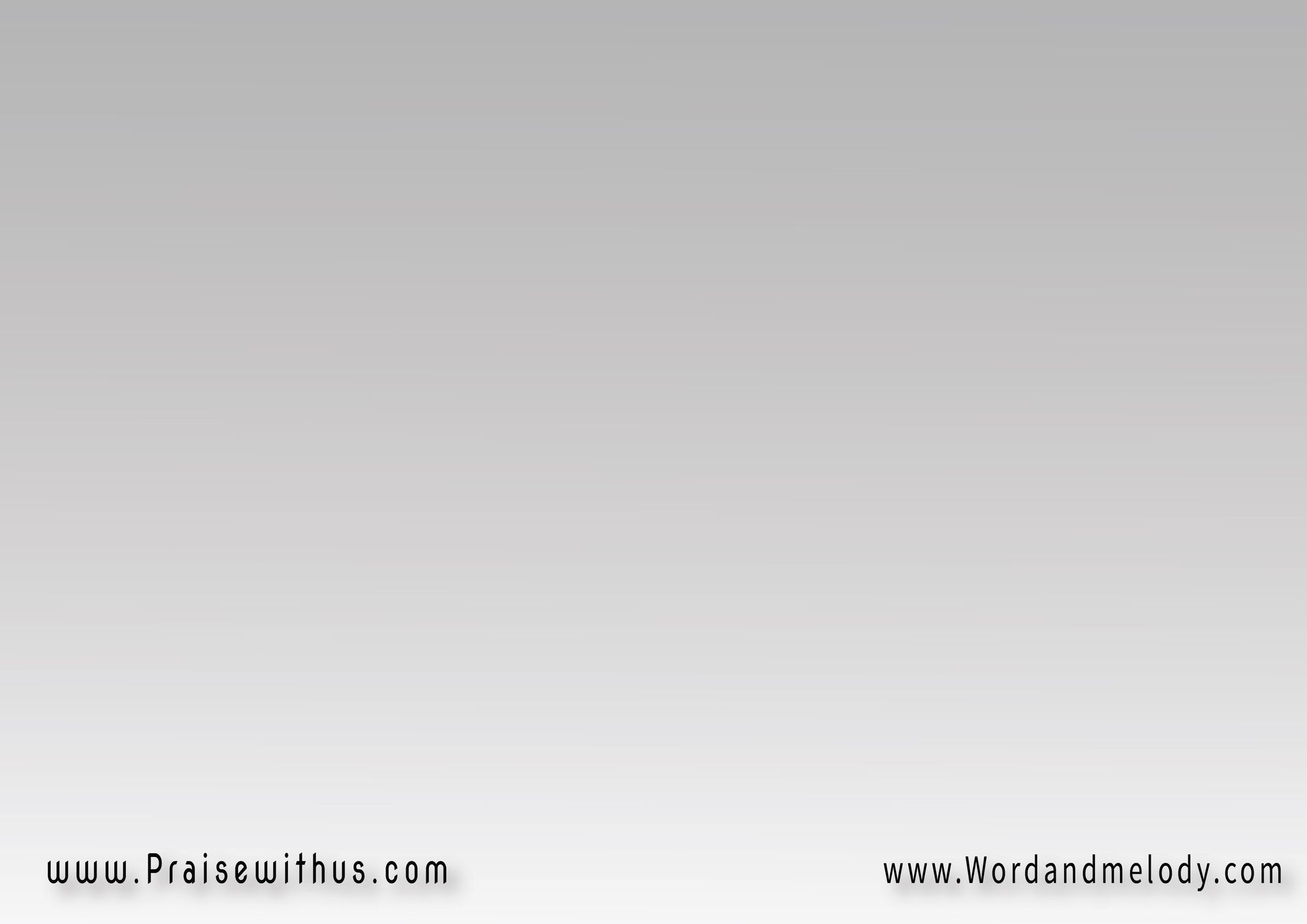 لا أستطيع ... لا أستطيعياسيدي أن آوفي ديني 
لك آتي إليك 
تحت الصليب فأقبلني
 أنا عبدك
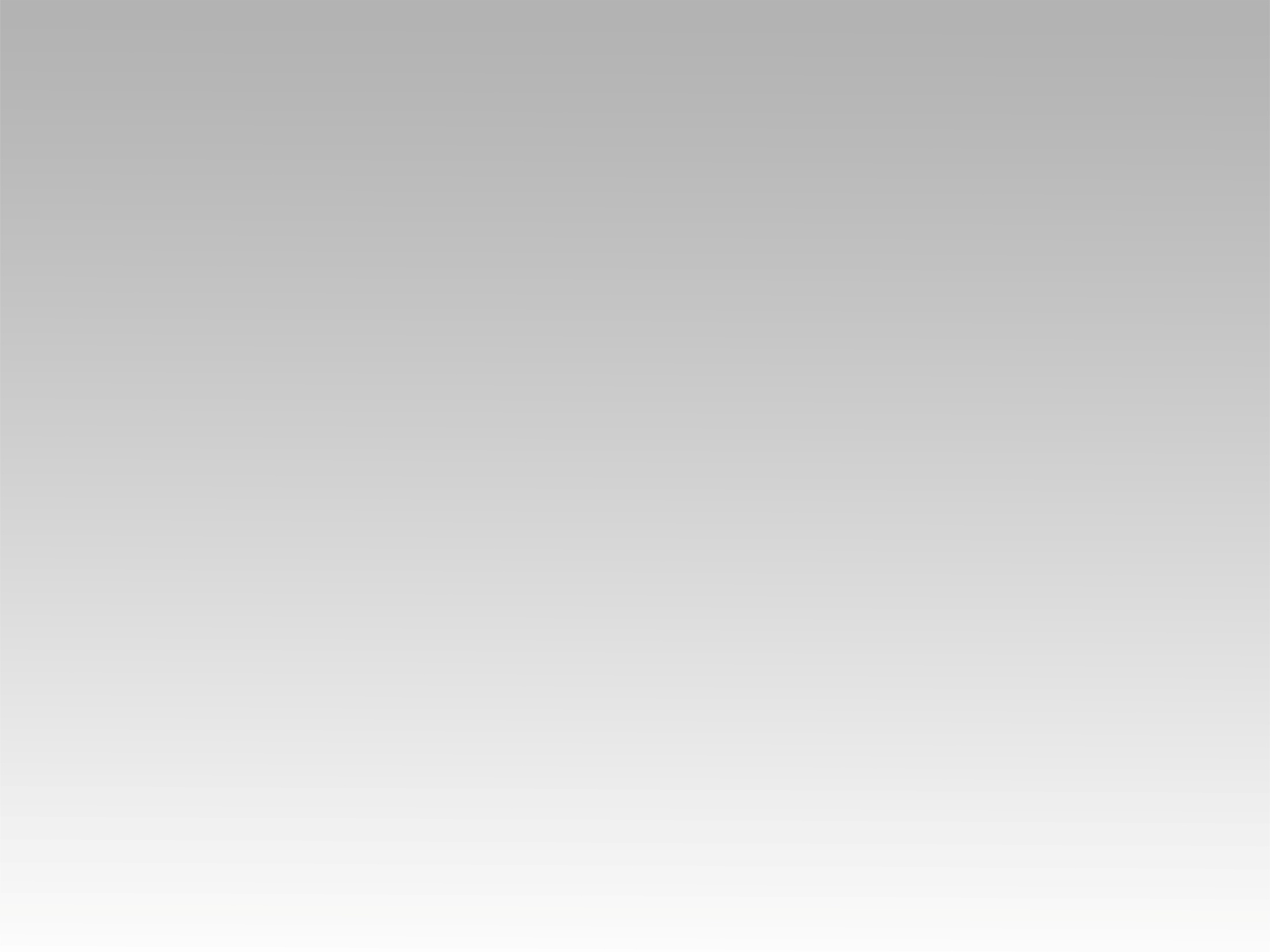 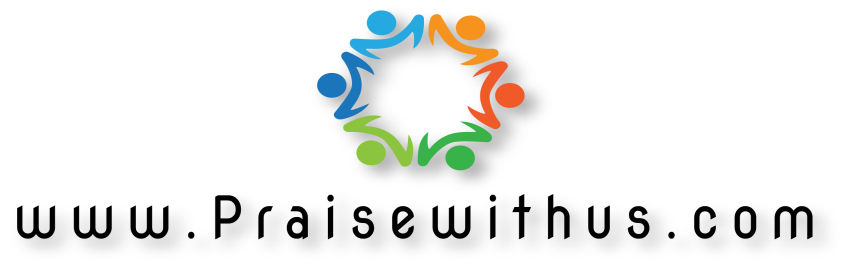